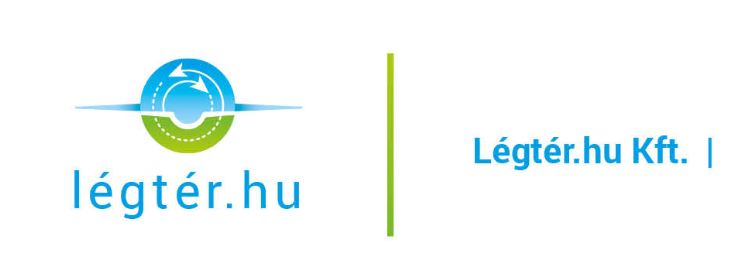 Török Ágnes
+ 36 (30) 528 1321 legter@legter.hu
Pilóta nélküli légijárművek: a jogszabályi háttér és alkalmazása
Az eseti légtér kijelölésének folyamata
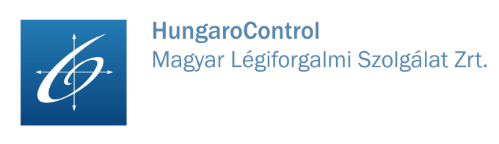 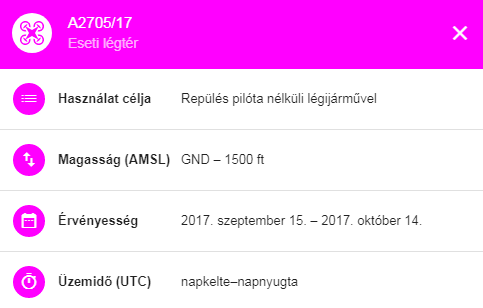 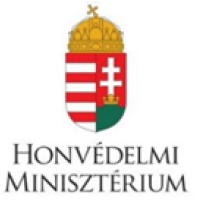 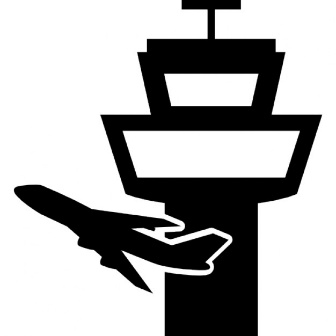 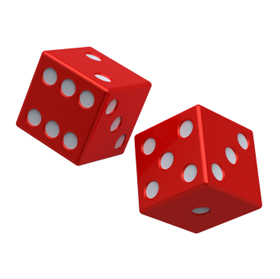 t-30 nap
t+29 nap
t-40 nap
t
Jogszabályváltozás – 2017. július 15.
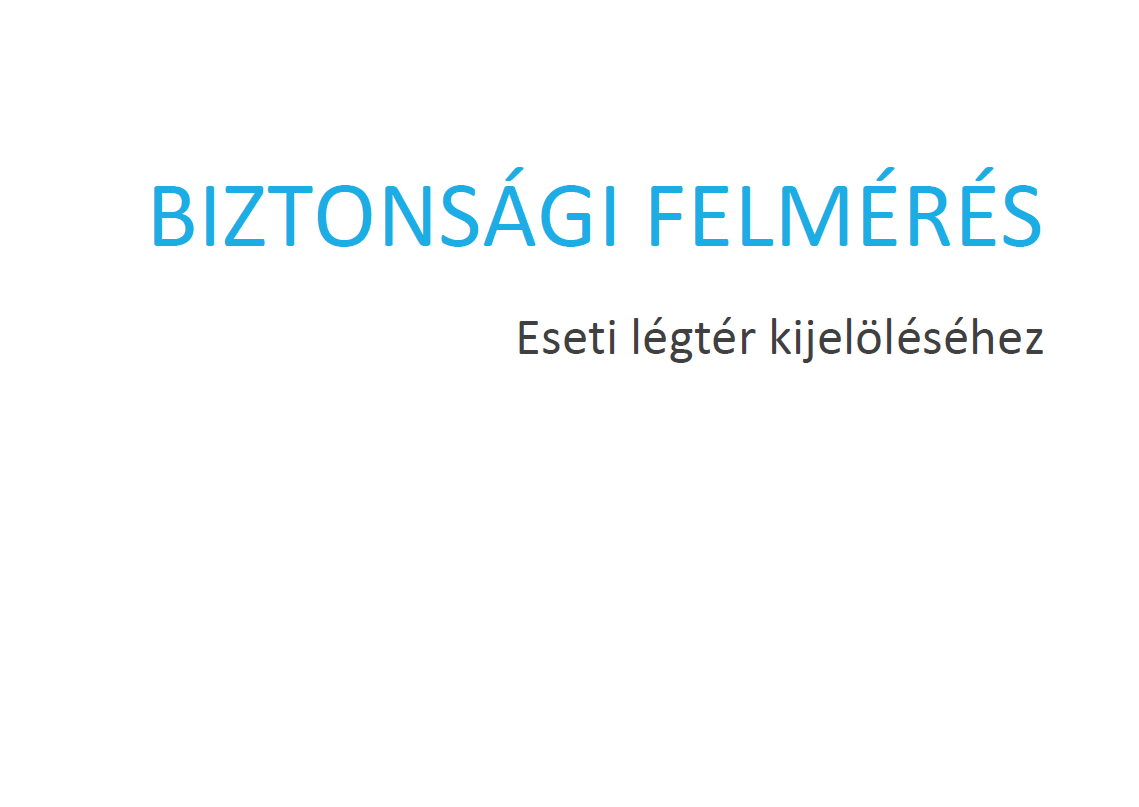 R = 3 km
1500’ AMSL
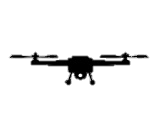 1000’ AMSL
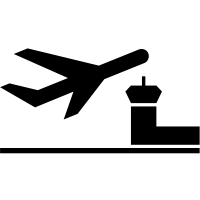 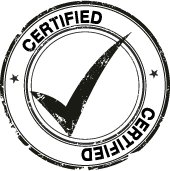 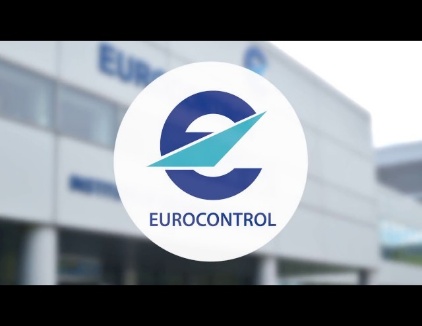 Tapasztalatok
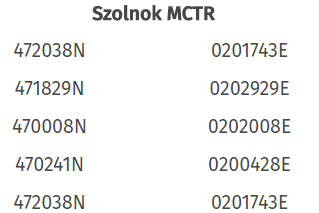  Eseti légtér kérelem
 Illetékes légiforgalmi szolgáltató véleménye
 Repülőtér nyilatkozata
 Biztonsági felmérés
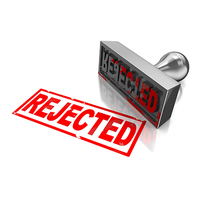 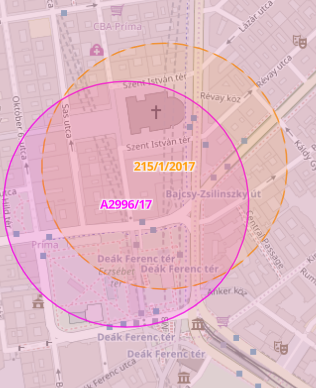 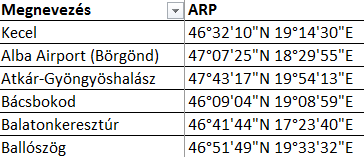 terkep.legter.hu - tesztverzió
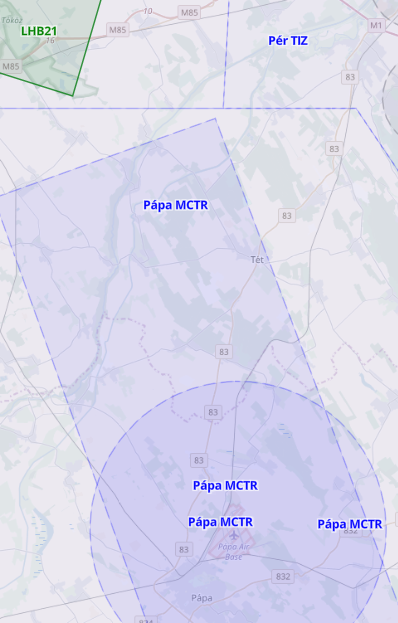 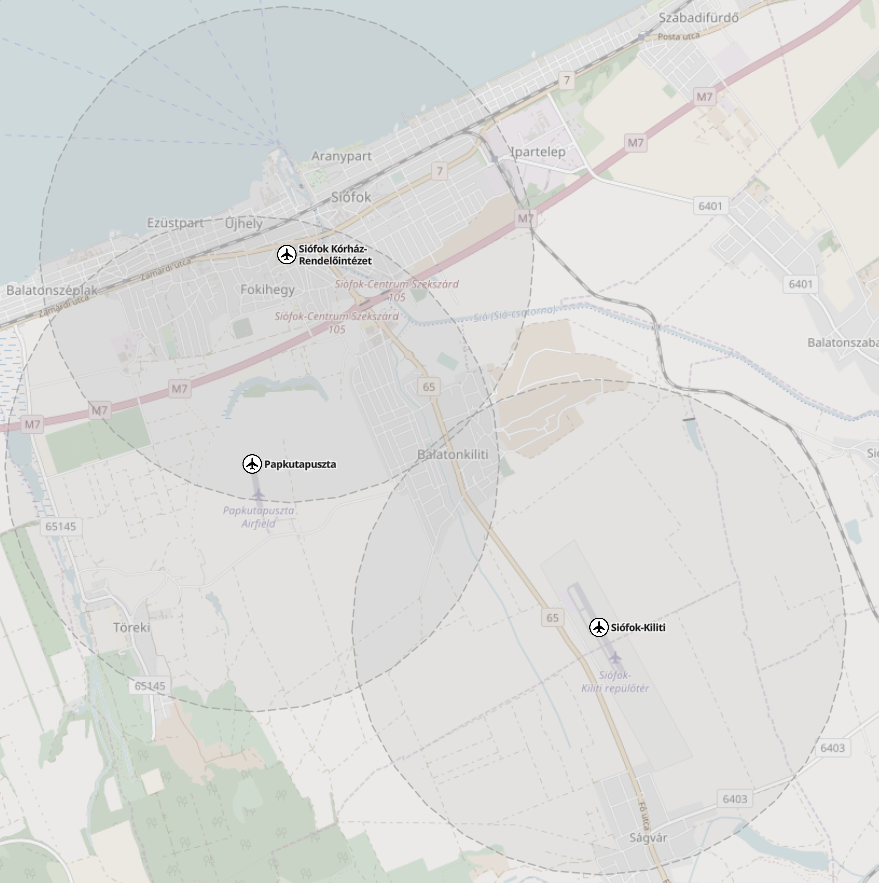 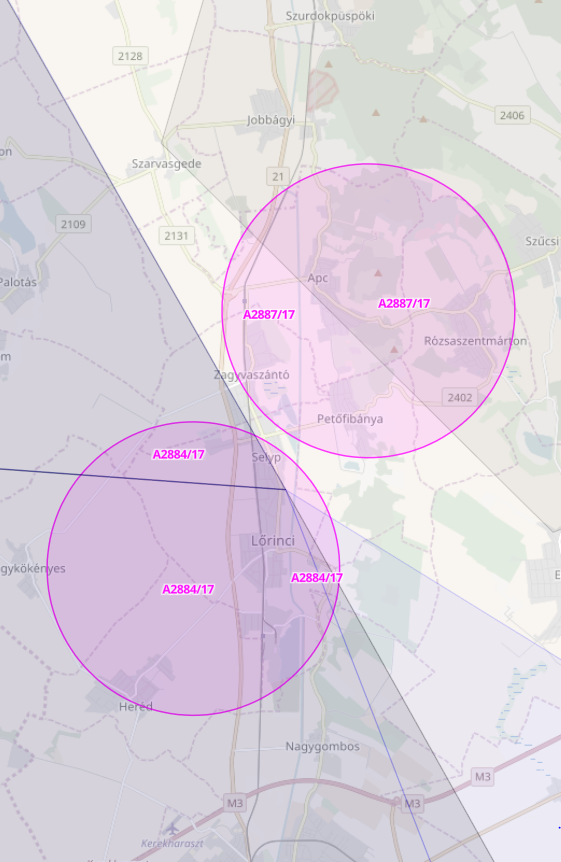 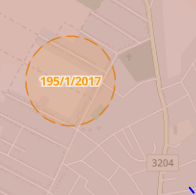 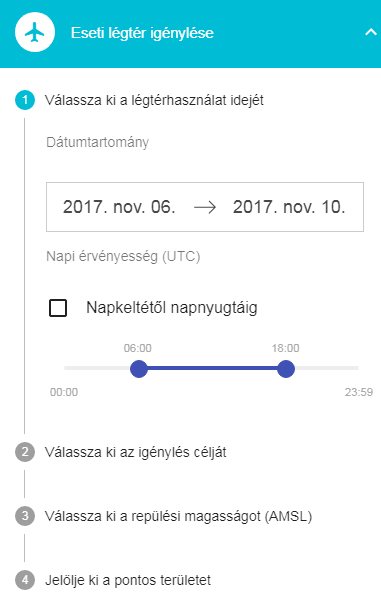 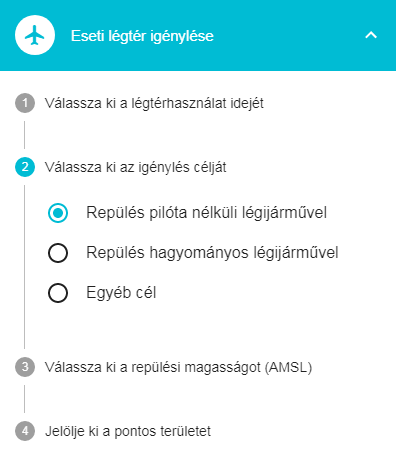 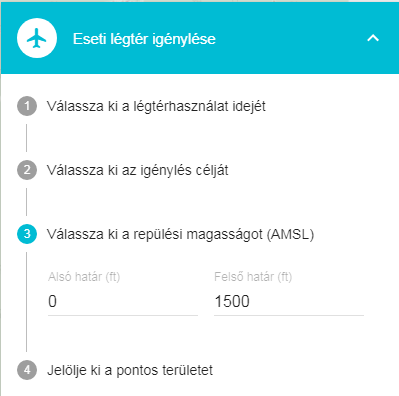 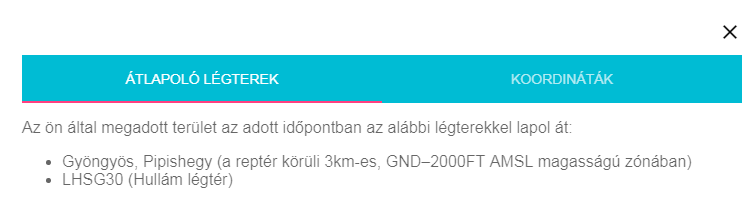 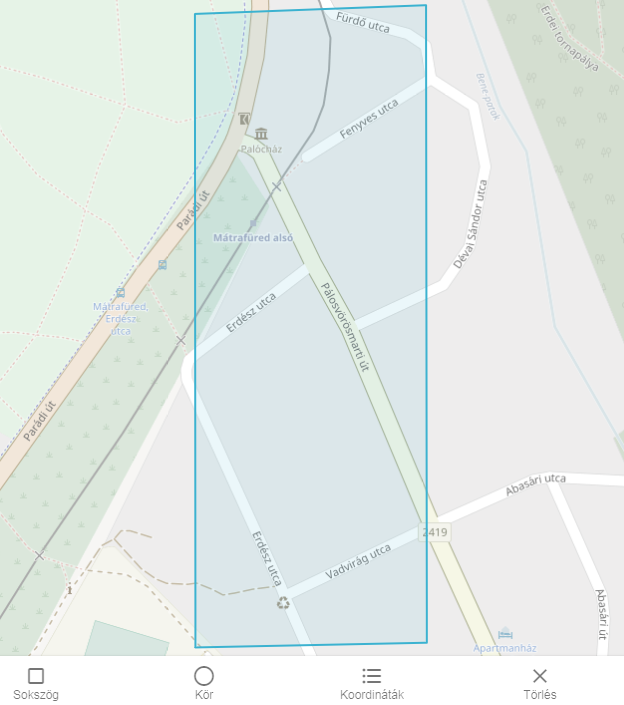 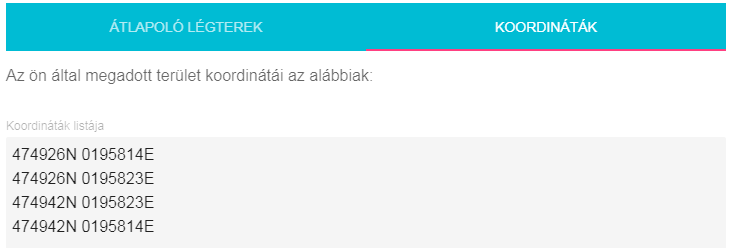 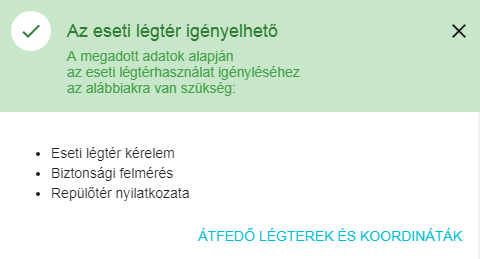 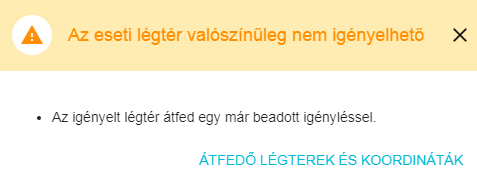 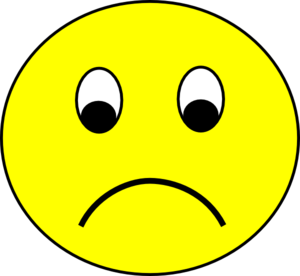 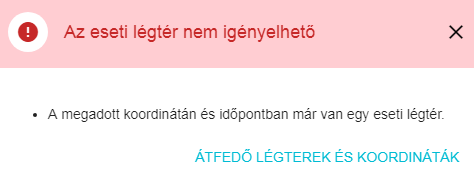 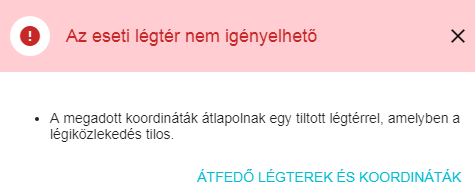 Eredmény
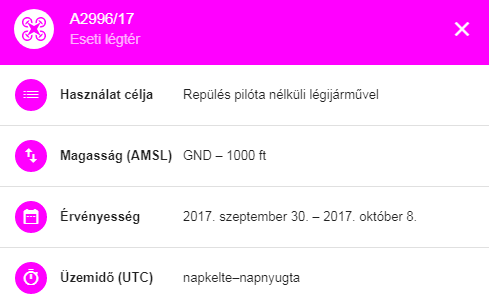 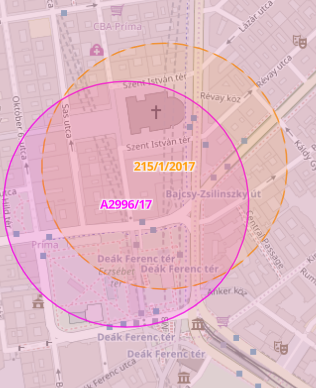 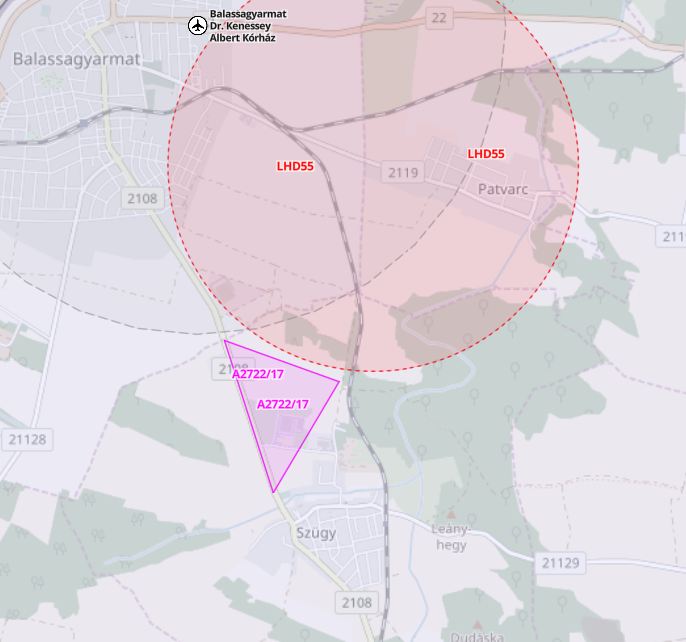 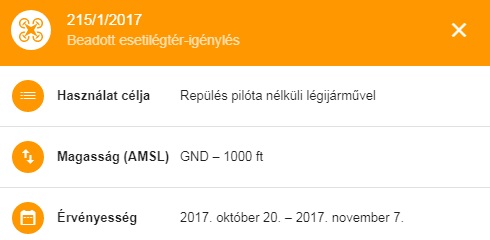 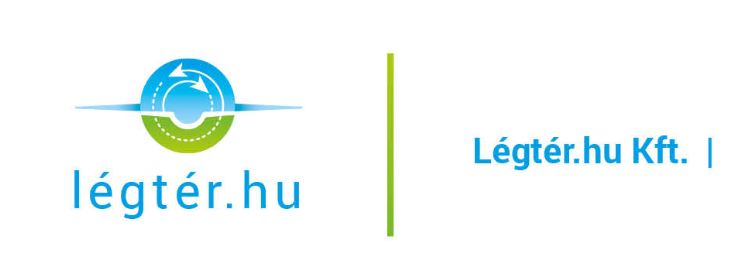 + 36 (30) 528 1321 legter@legter.hu
Köszönöm a figyelmet!